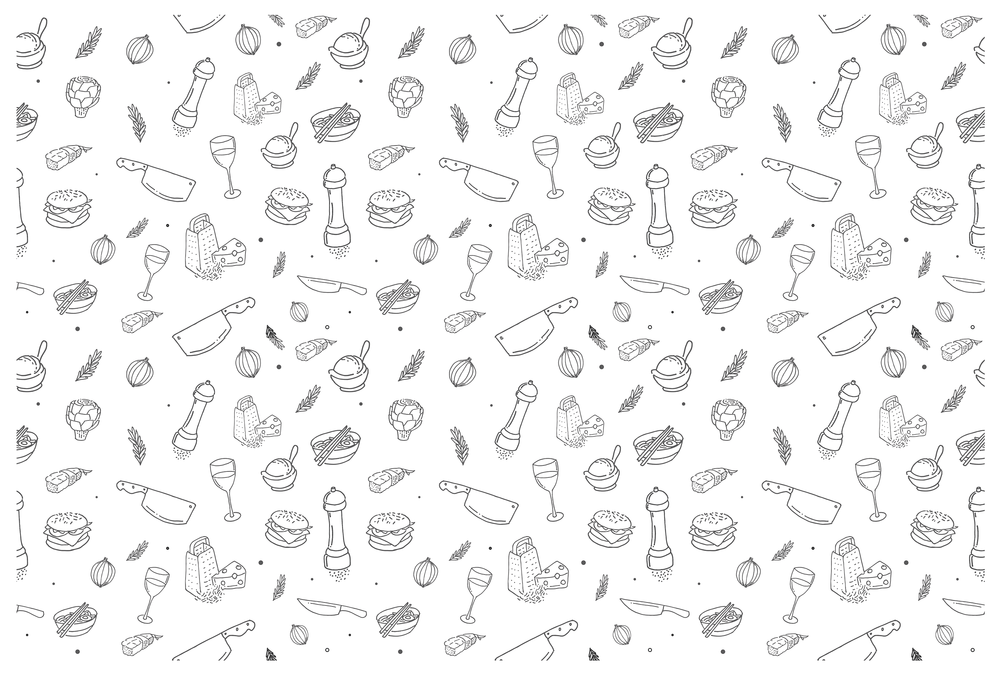 1
2
ОБУЧАЮЩИЙ ВЕБИНАР

Эффективная работа с сетями – это возможно!
2022
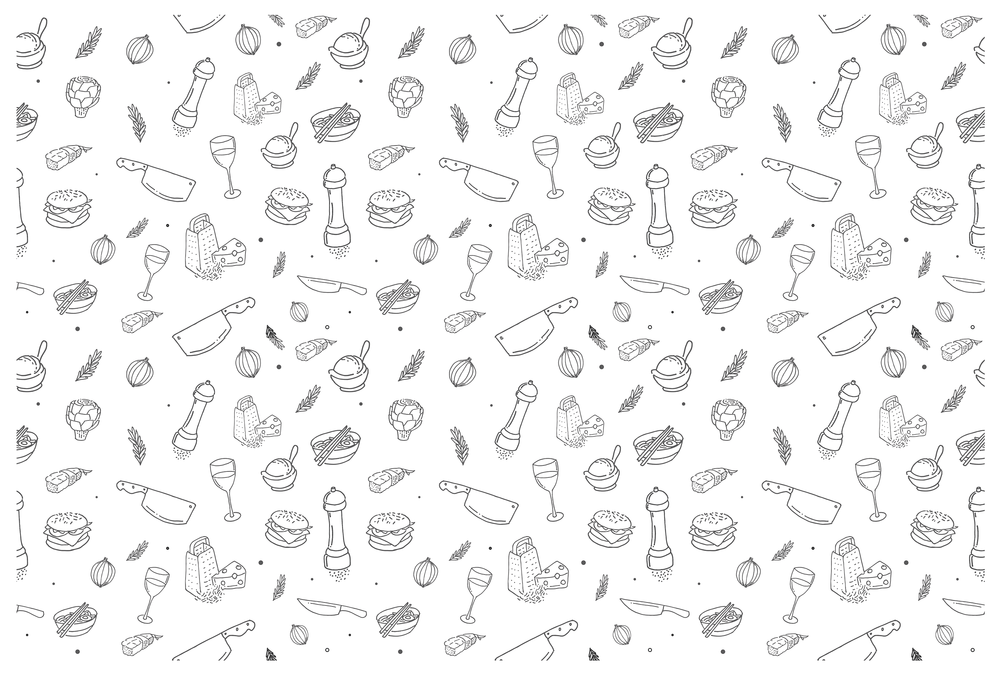 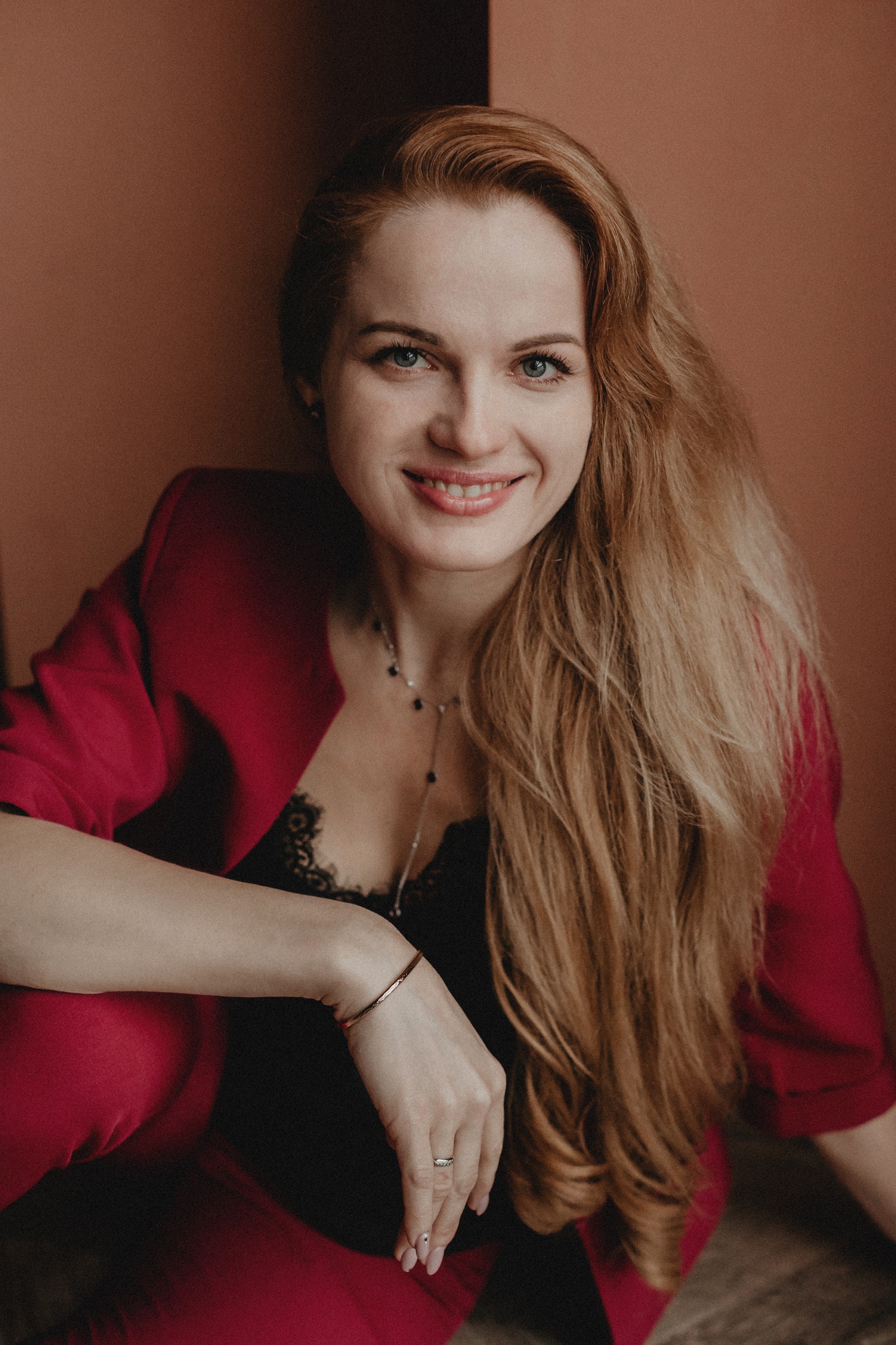 Александра
Нямина
Управляющий партнер UMAN consulting
Независимый консультант, бизнес-тренер
Nyamina.aleksandra@yandex.ru
+7-926-521-21-07
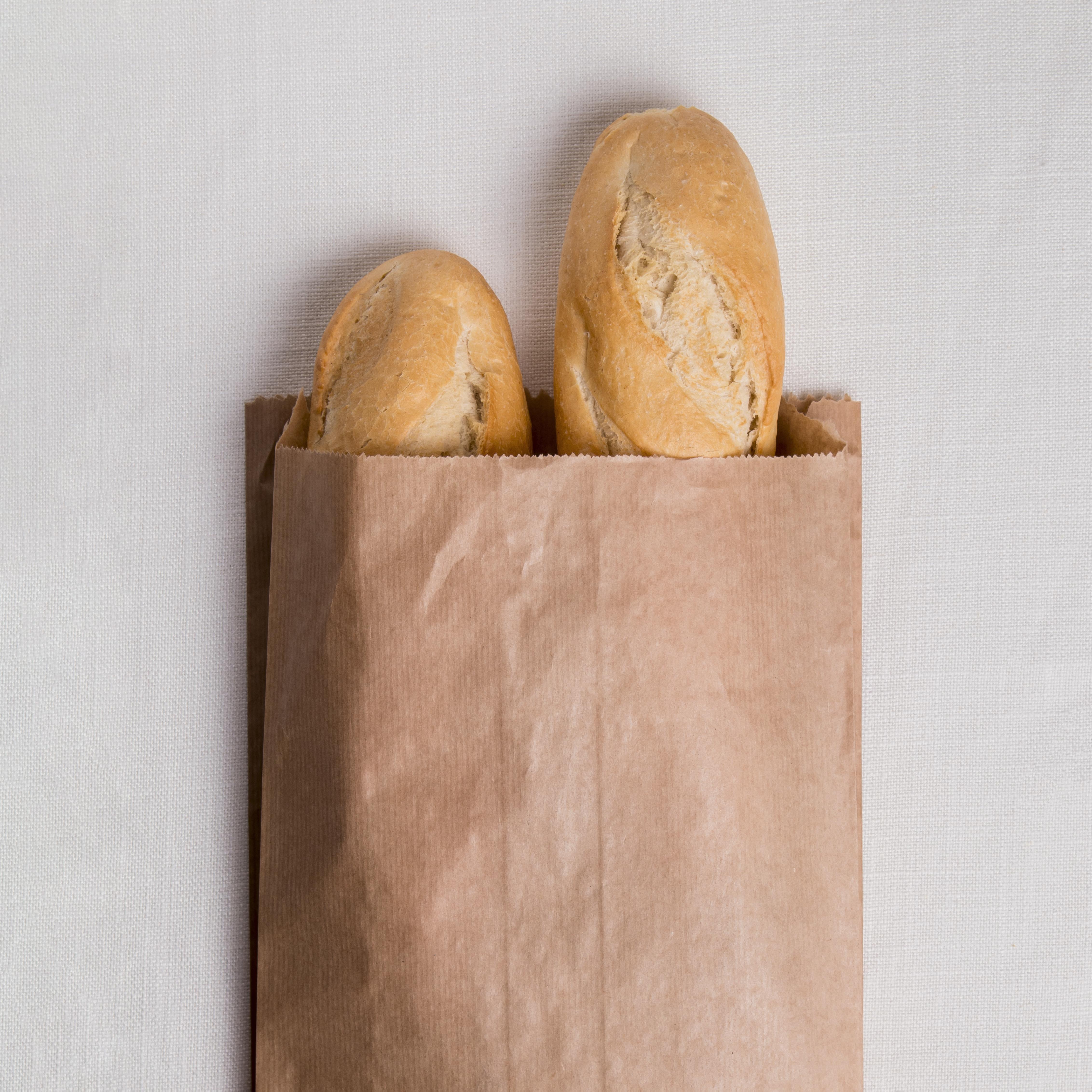 *ПРИМЕР ВСТАВКИ ИЗОБРАЖЕНИЯ
2
3
1
Бизнес-коуч, член экспертного совета
Категорийный директор Х5 Перекресток
Директор по проектам, клиентам и сервису ГАЛАМАРТ
Исполнительный директор офиса закупок АШАН



Nyamina.aleksandra@yandex.ru
+7-926-521-21-07
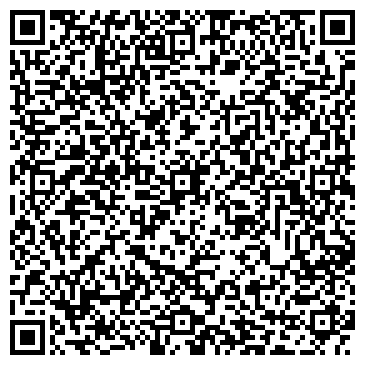 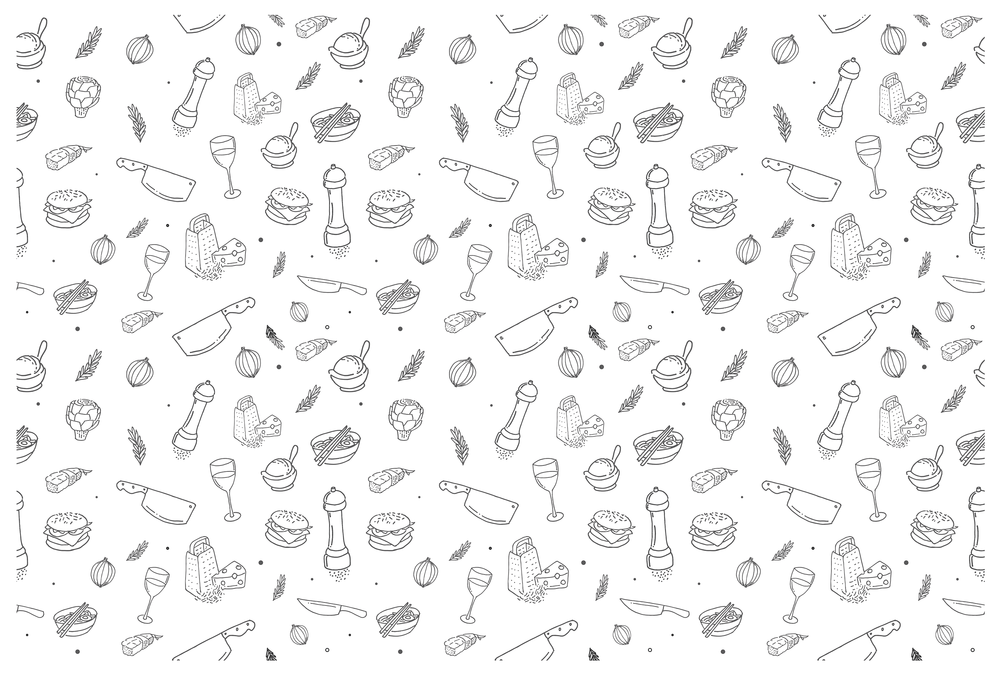 KPI сети и закупщика
3
4
2
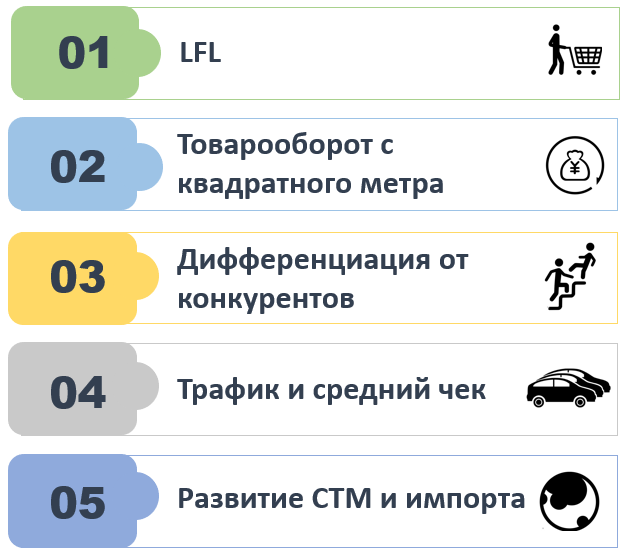 Цели и задачи розничной сети и байера
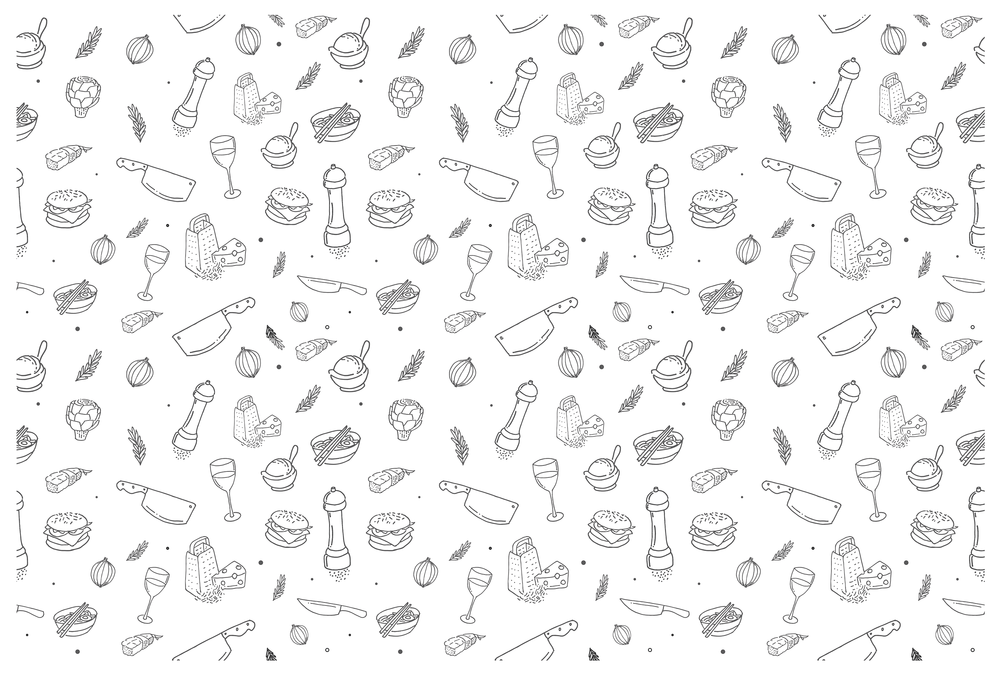 Выбор ритейлера
4
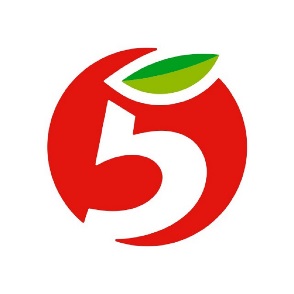 5
3
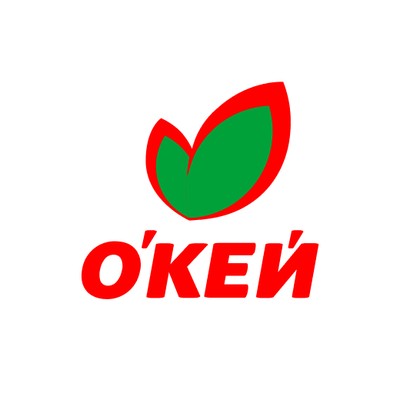 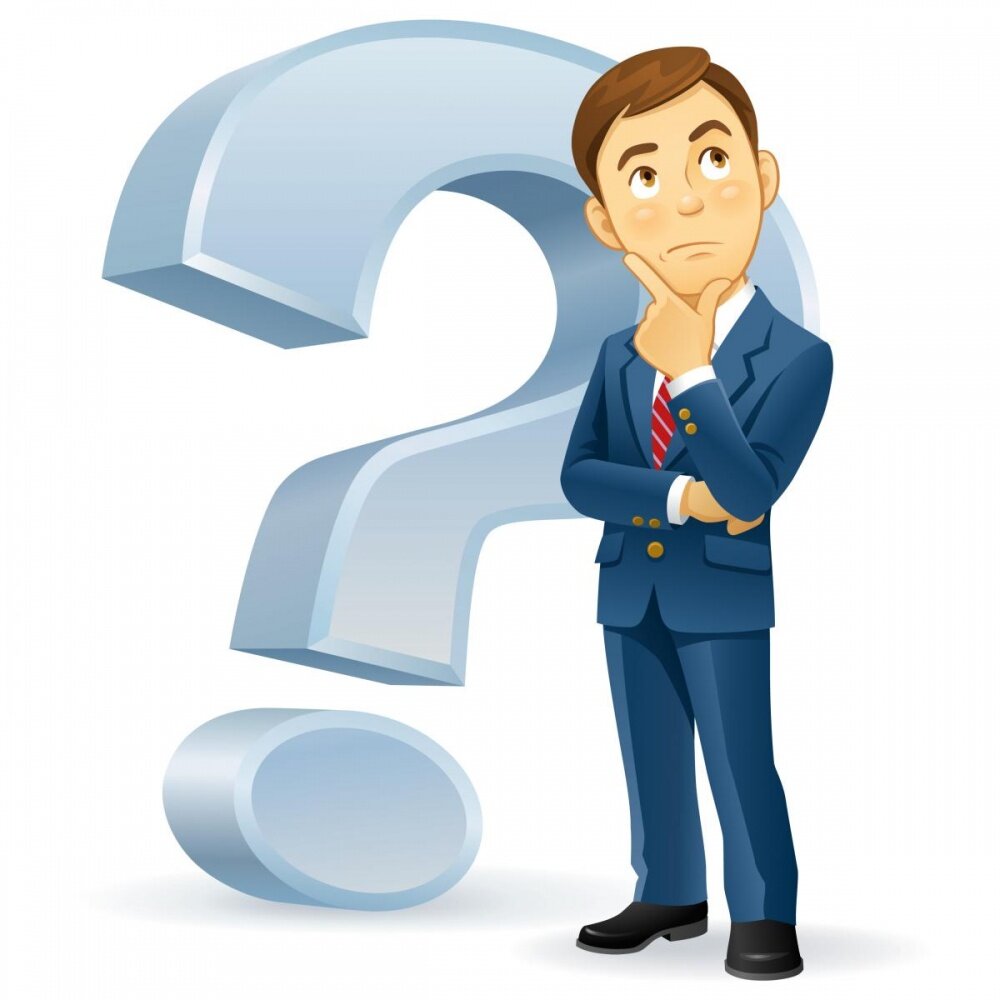 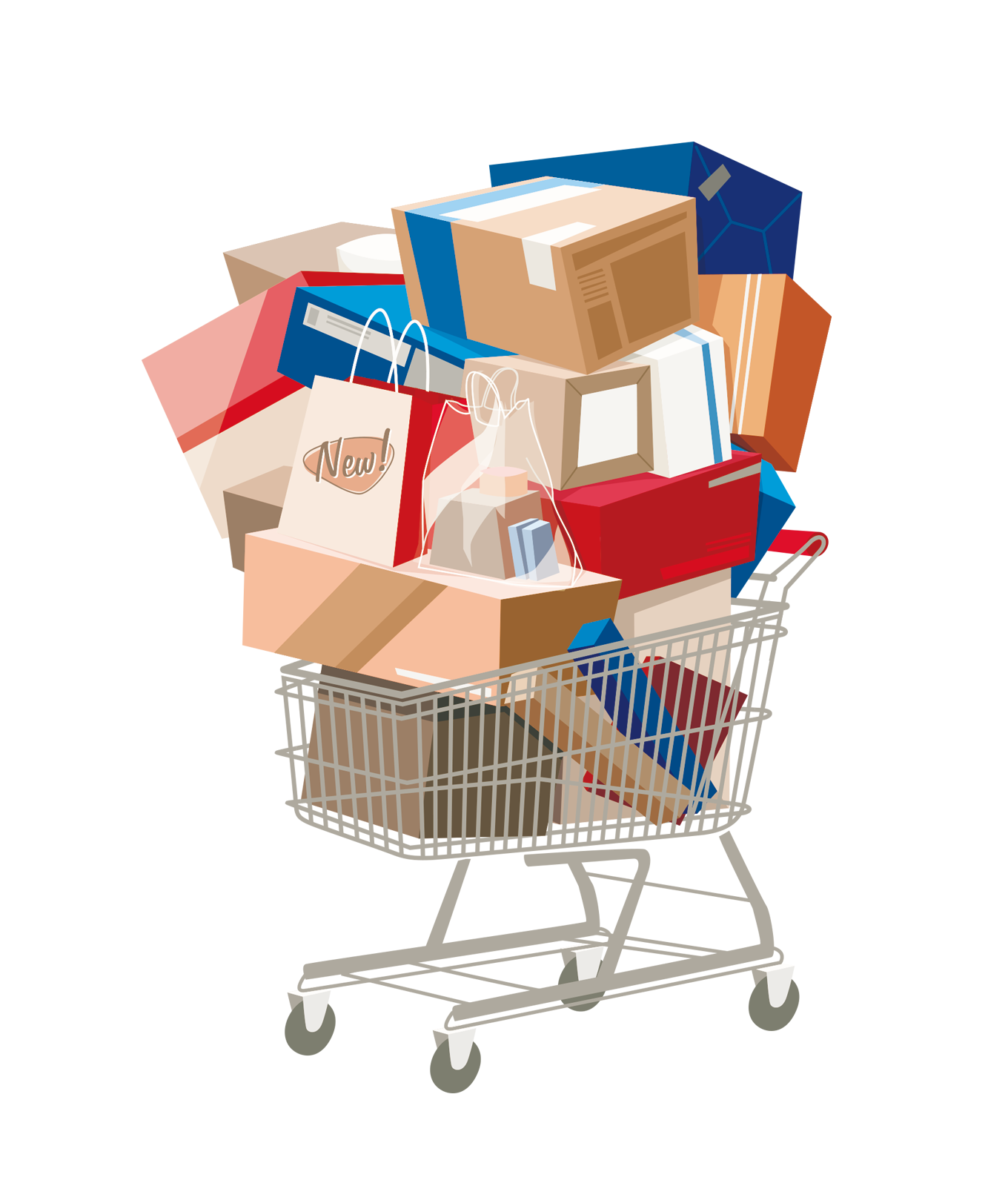 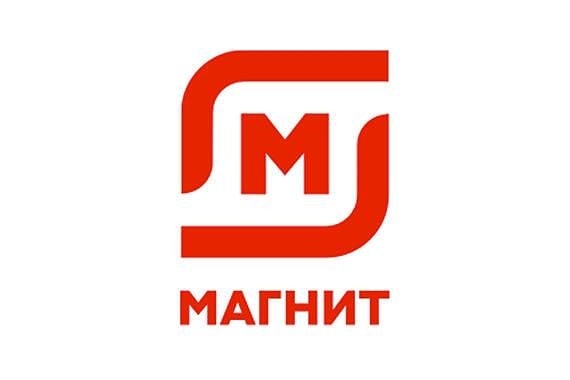 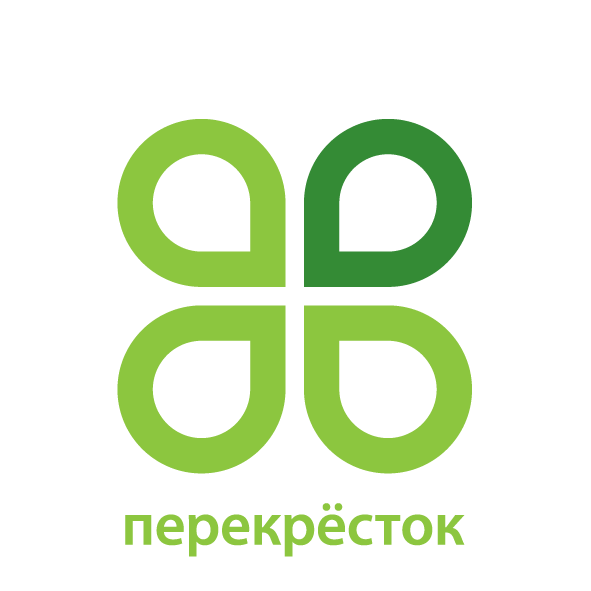 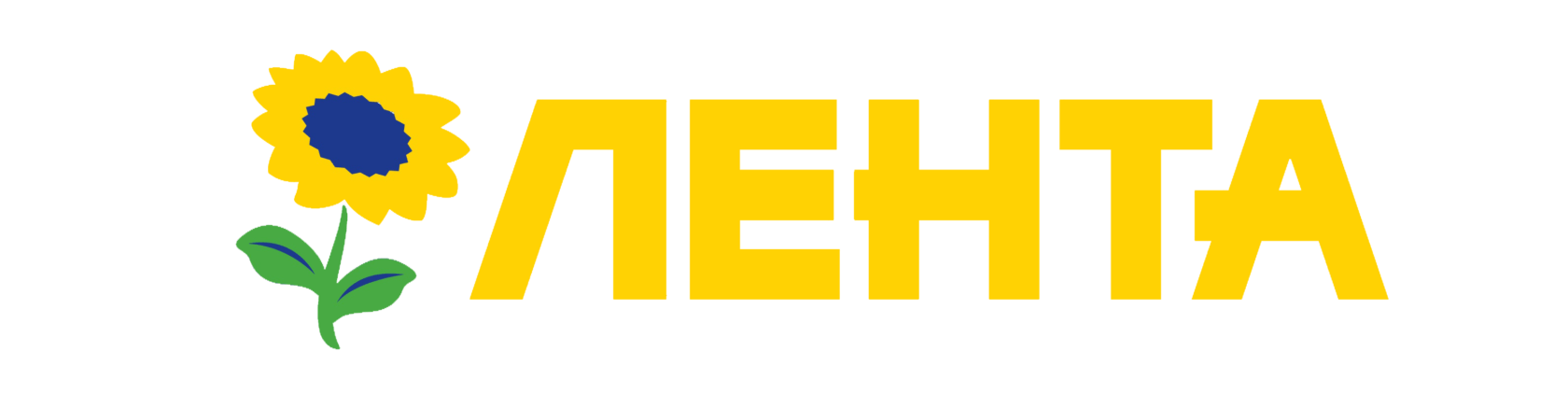 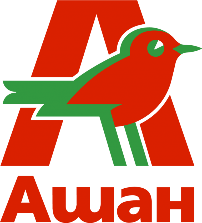 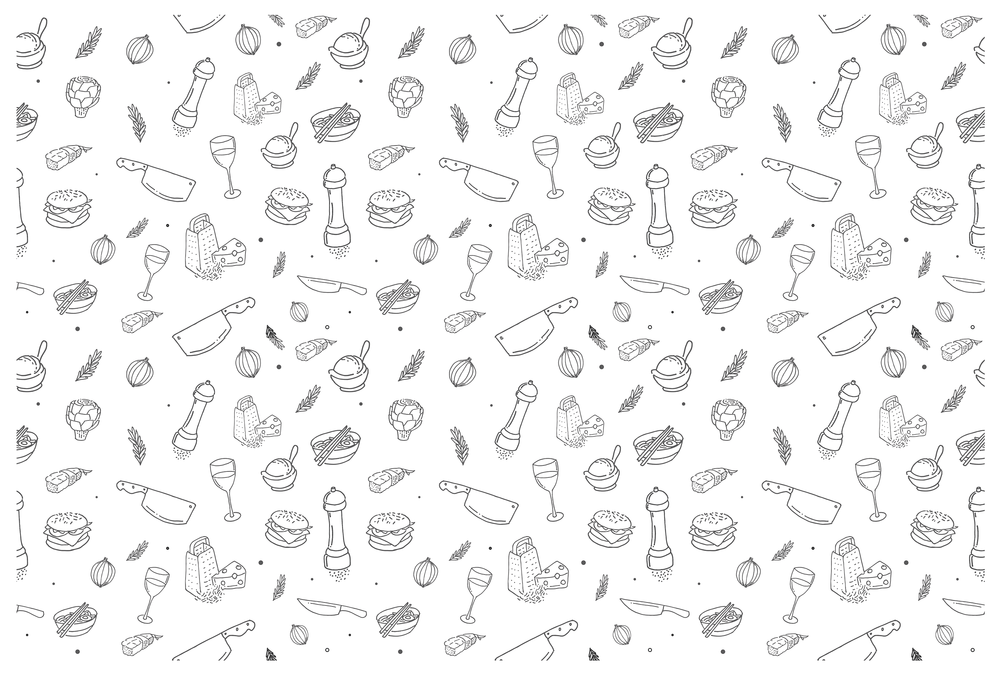 Мониторинг полки, анализ результатов
5
6
4
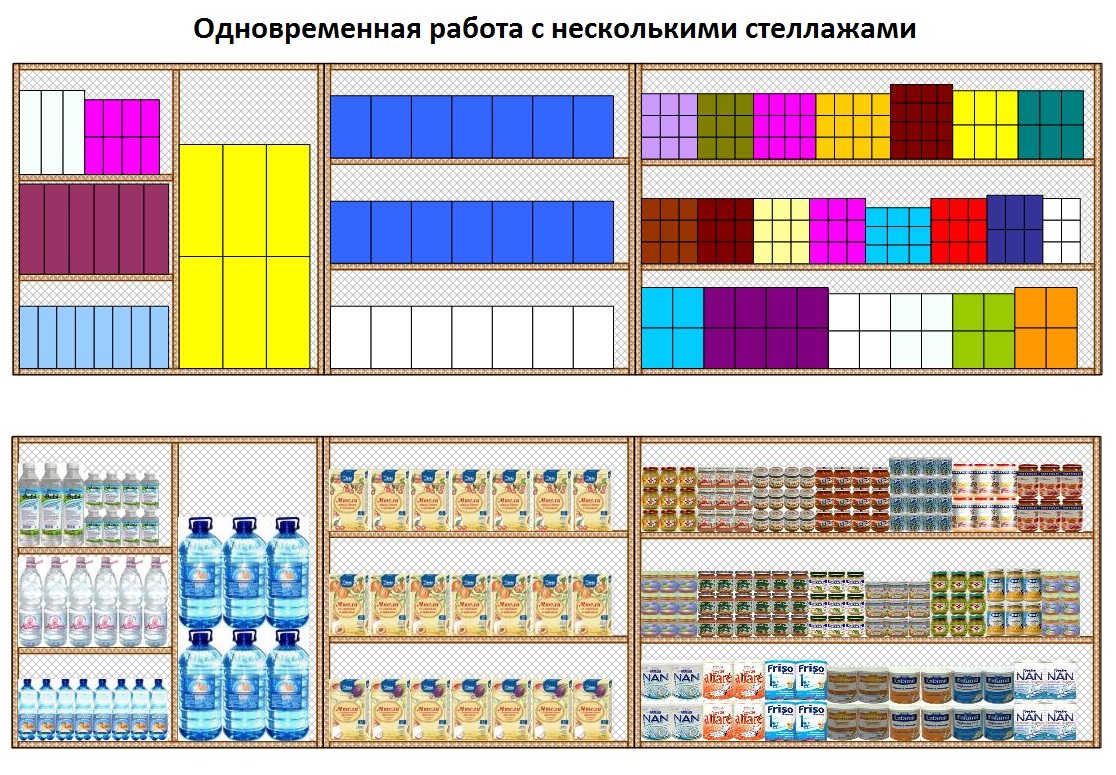 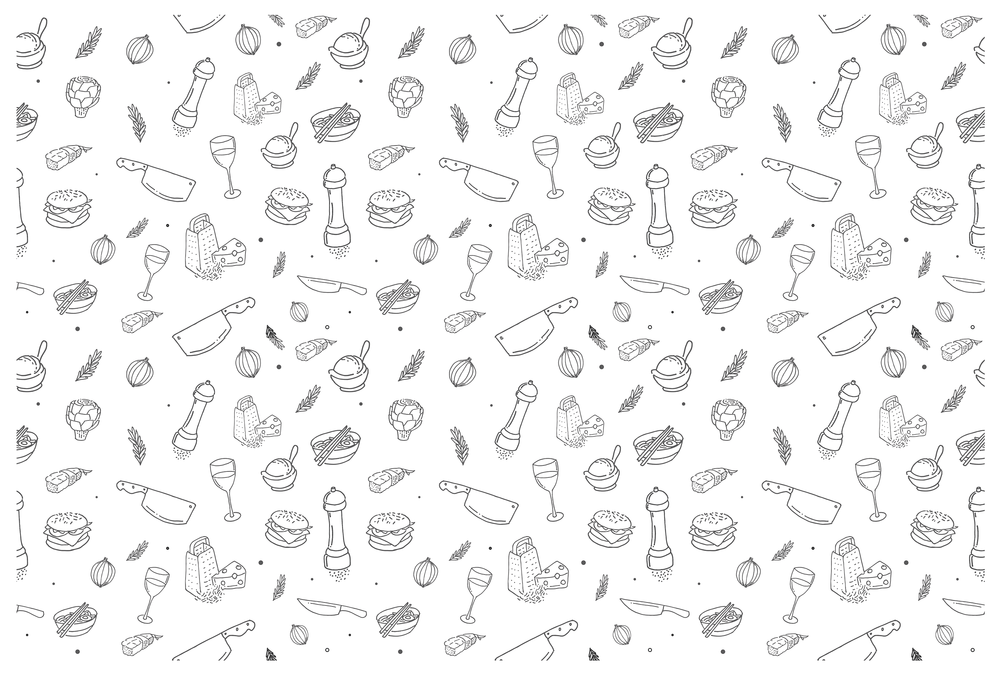 АВС-анализ ассортимента действующих игроков
6
7
5
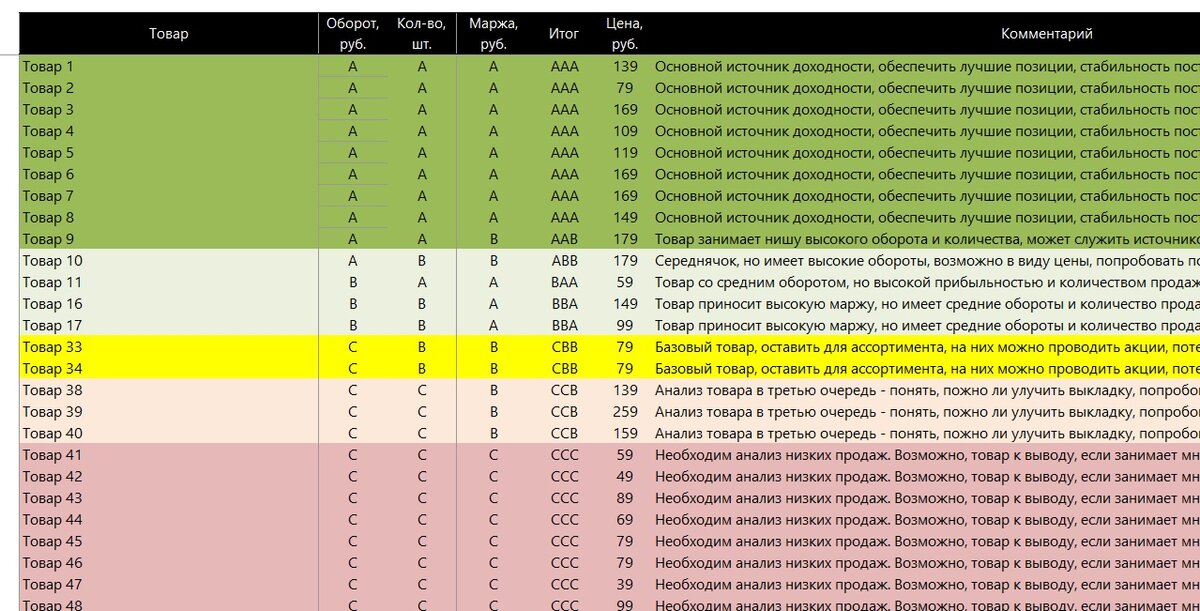 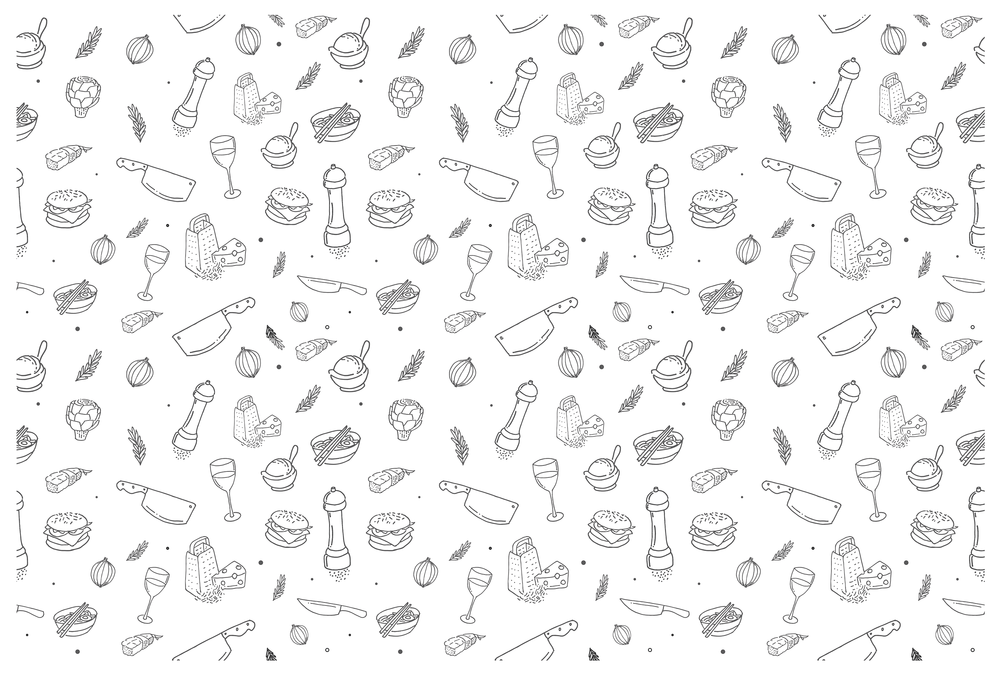 Анализ продаж ритейлера
7
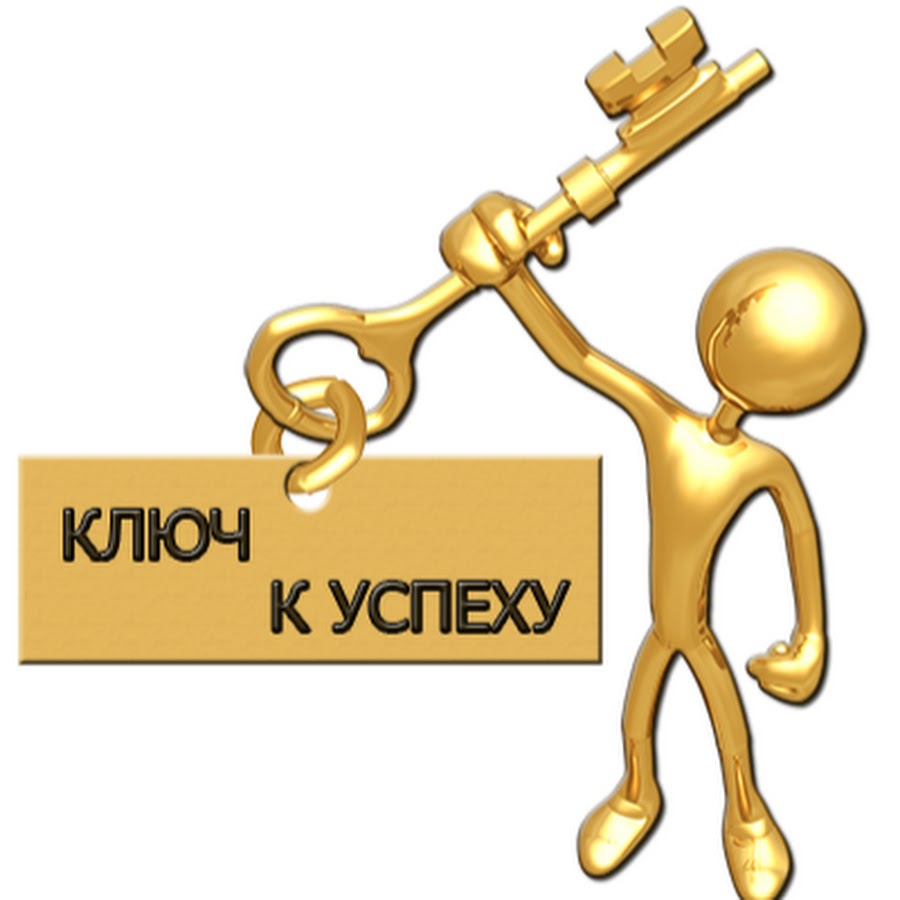 8
6
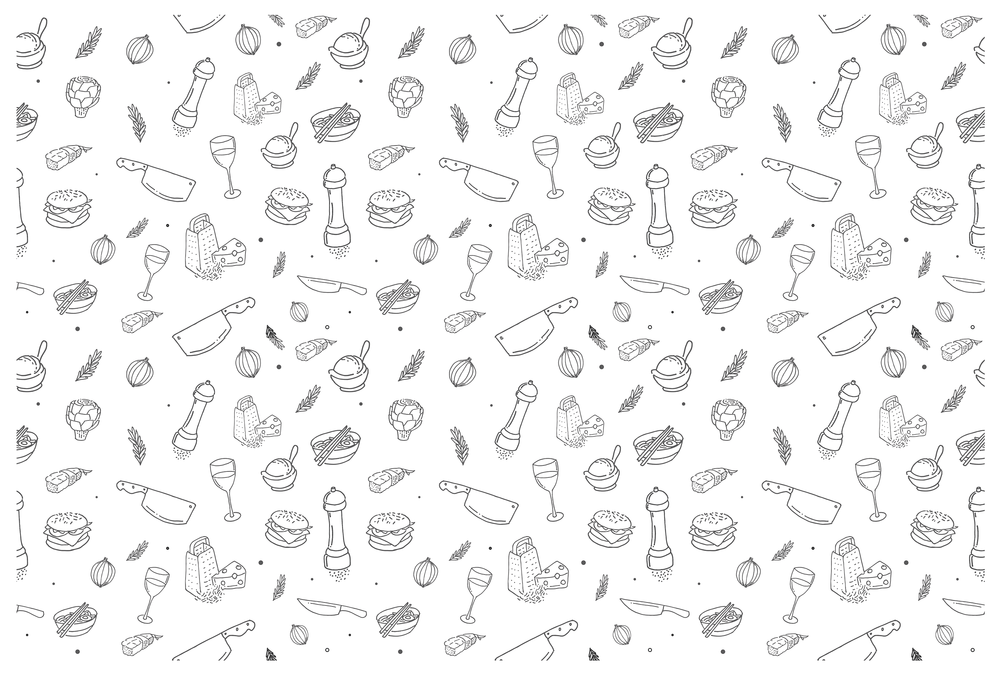 Поиск свободных ниш
8
Как оказывается услуга?
Как выглядит процесс?
Как происходит работа с клиентами?
9
7
Срок производства?
Время и стоимость доставки?
Почему клиенты будут покупать у вас?
Зачем они к вам вернутся?
Есть ли у вас миссия?
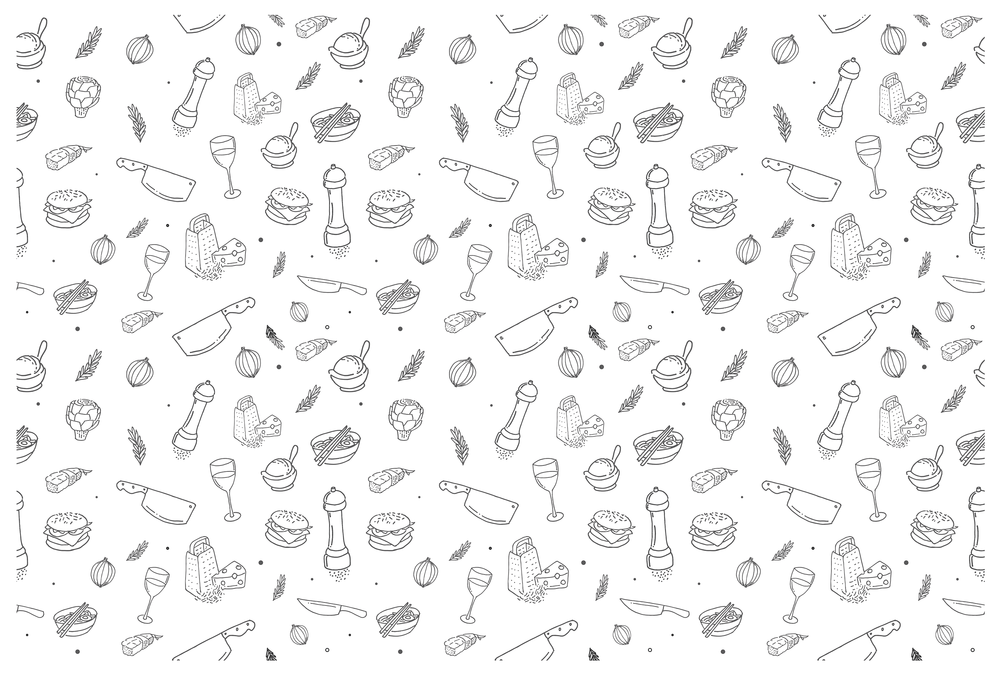 Поиск/создание «ключевой ценности»
9
10
8
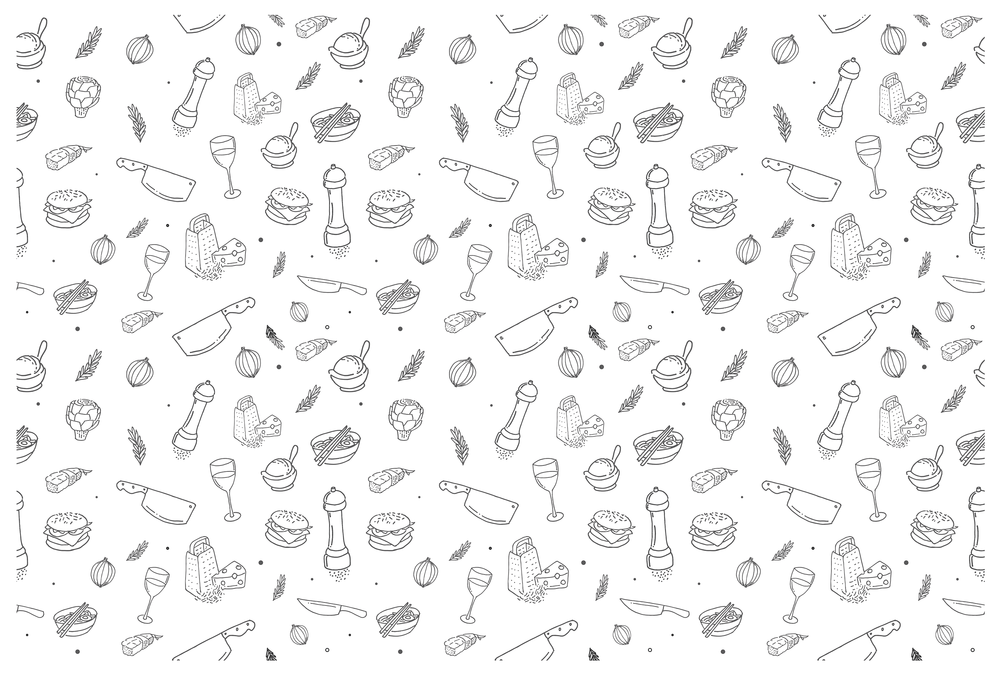 Дополнительная информация
10
11
9
Информация о рынке: сырье, курсы валют, действия других производителей

Информация о партнере: процедура ввода, переоценки, приняли ли у других, мотивация закупщика и роль категории

Информация о себе: содержание договора поставки, история переоценок, опыт успешных переоценок

Доказательства: обоснования, ссылка на процедуру переоценки в других каналах, мониторинги, подтверждение целесообразности
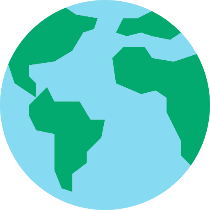 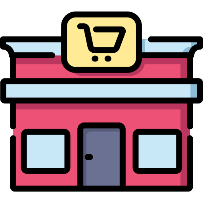 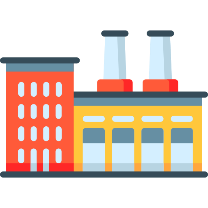 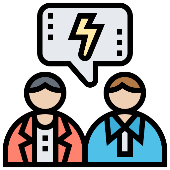 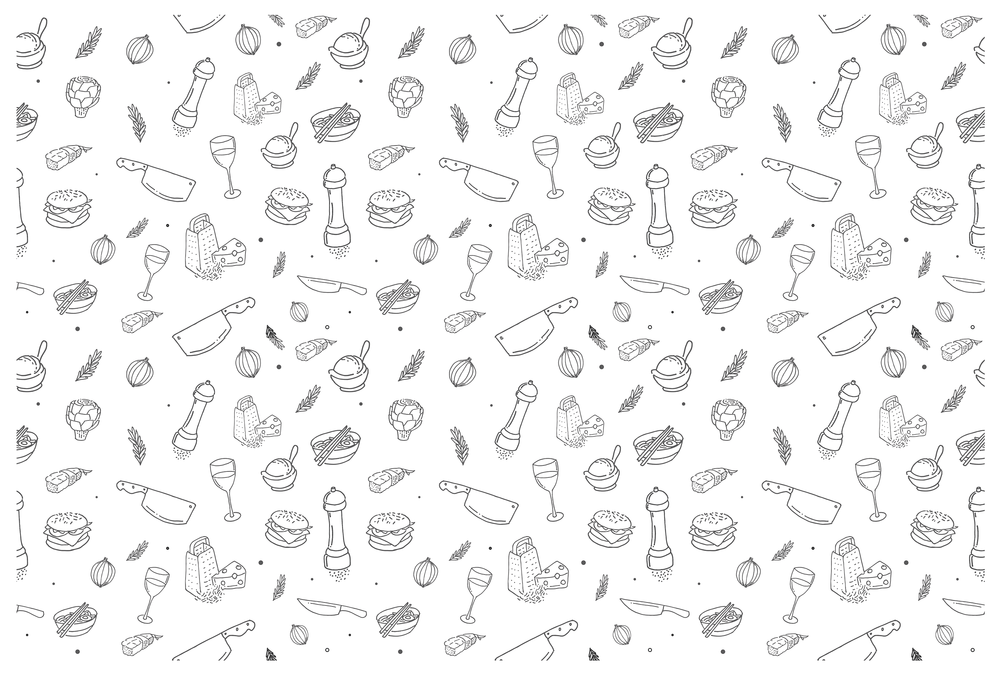 Формирование цены отгрузки
11
12
10
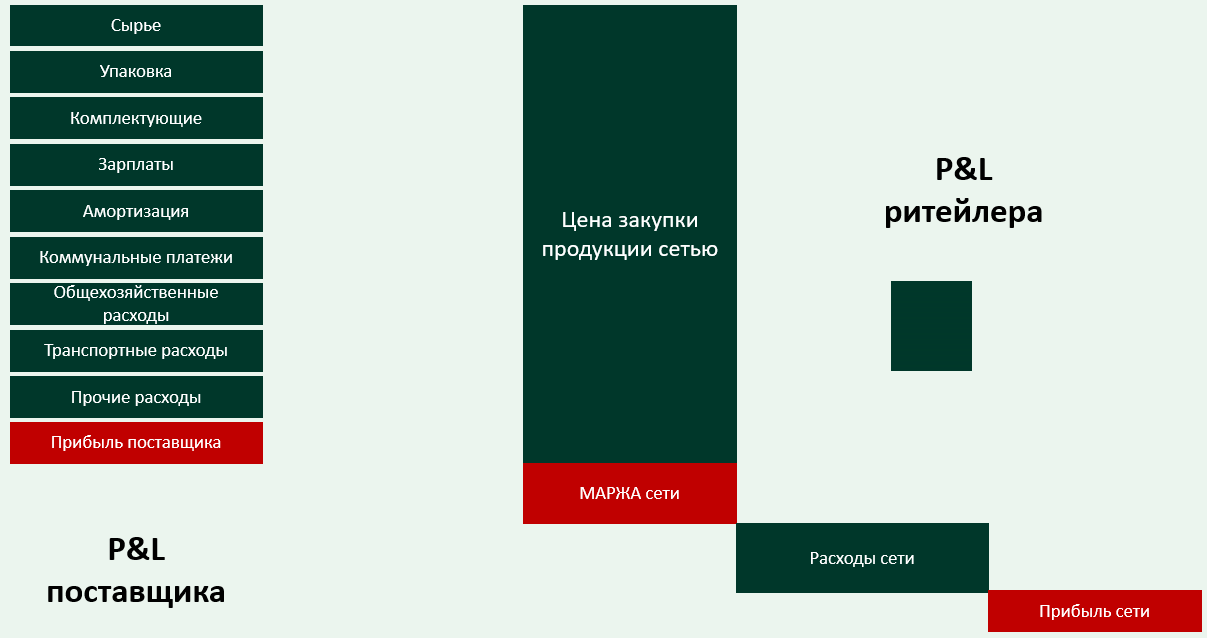 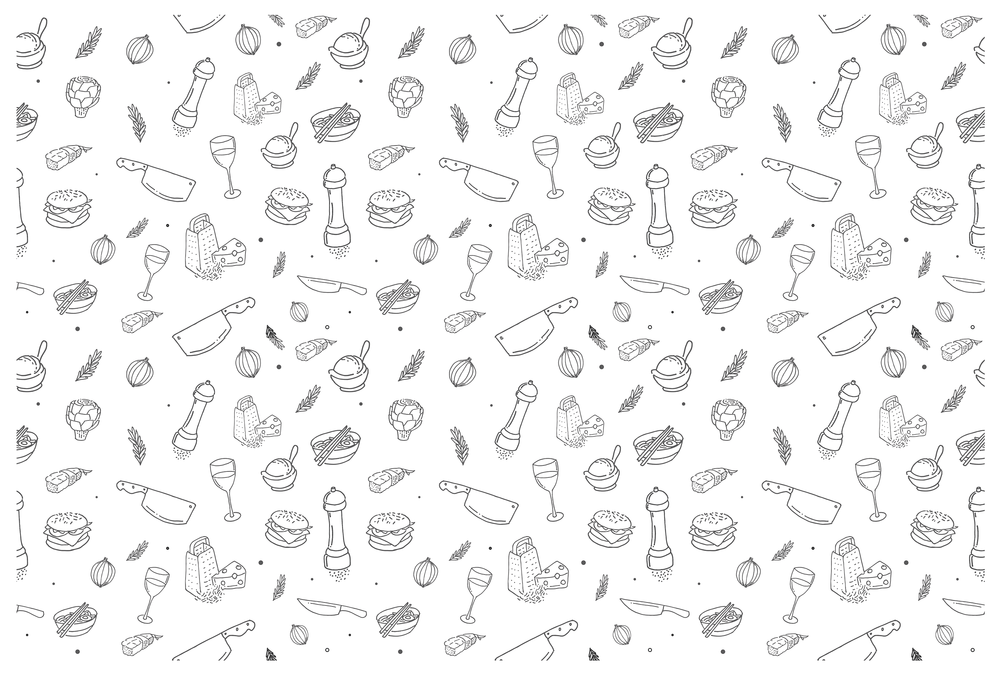 Получение инсайтов категории
12
13
11
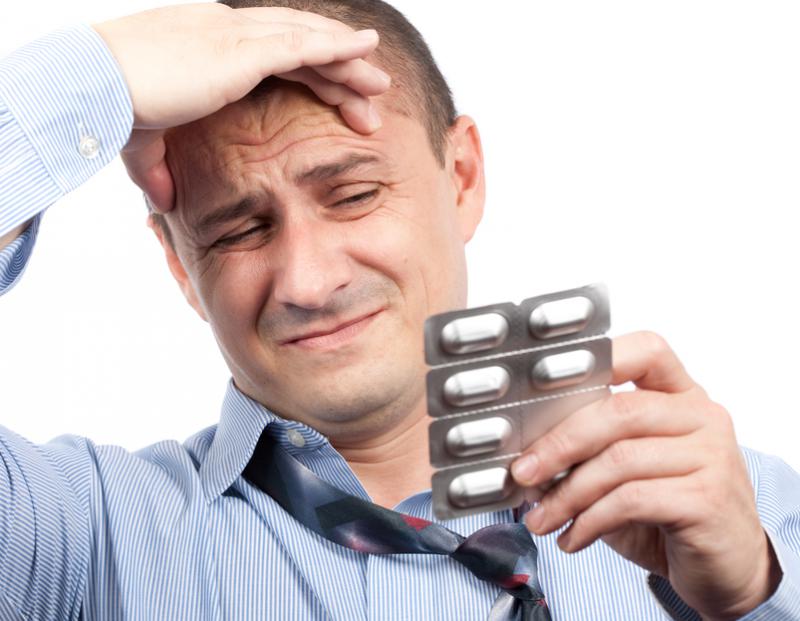 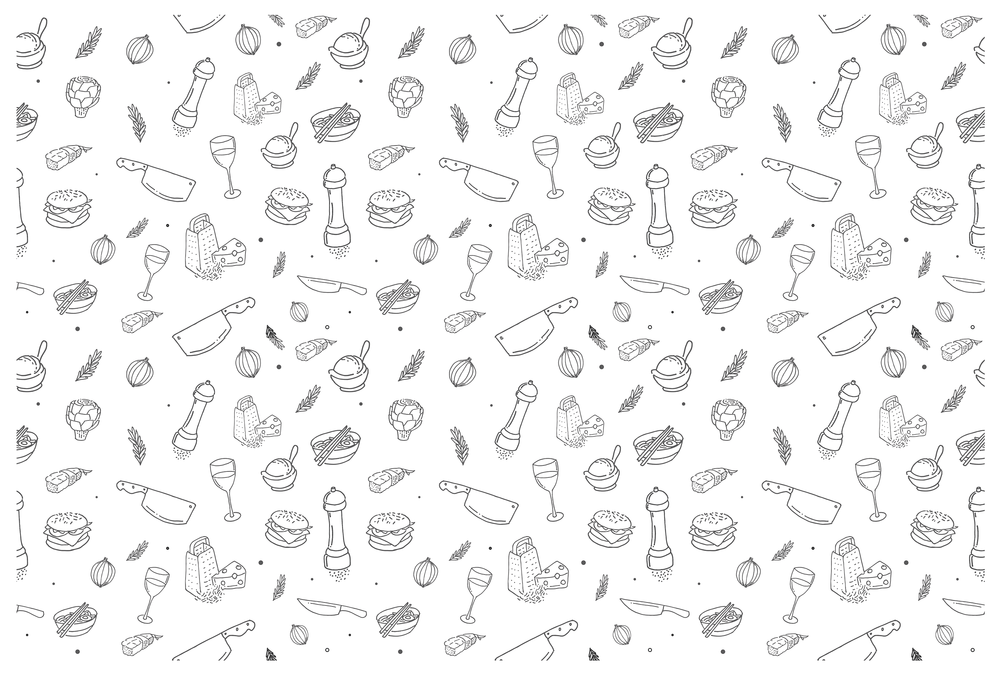 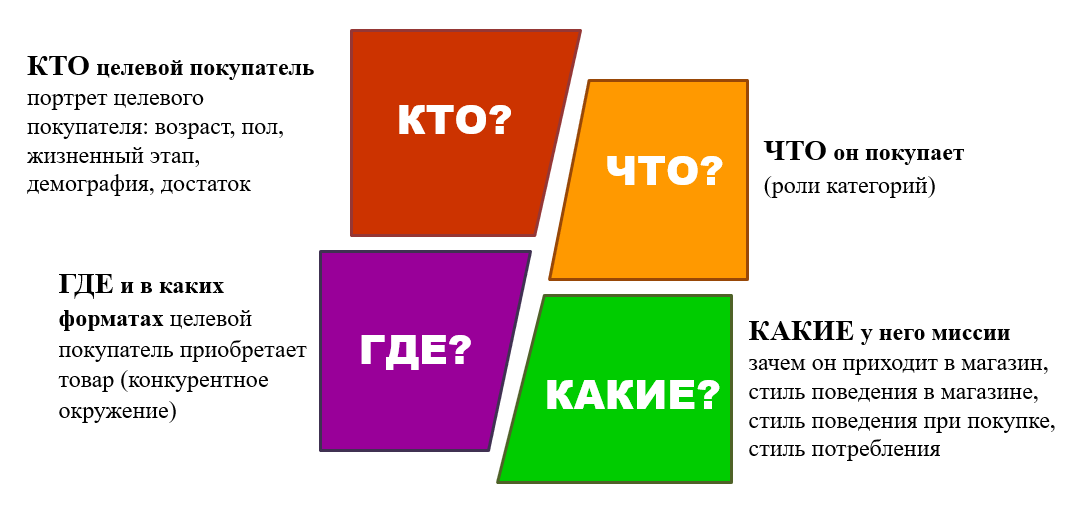 13
14
12
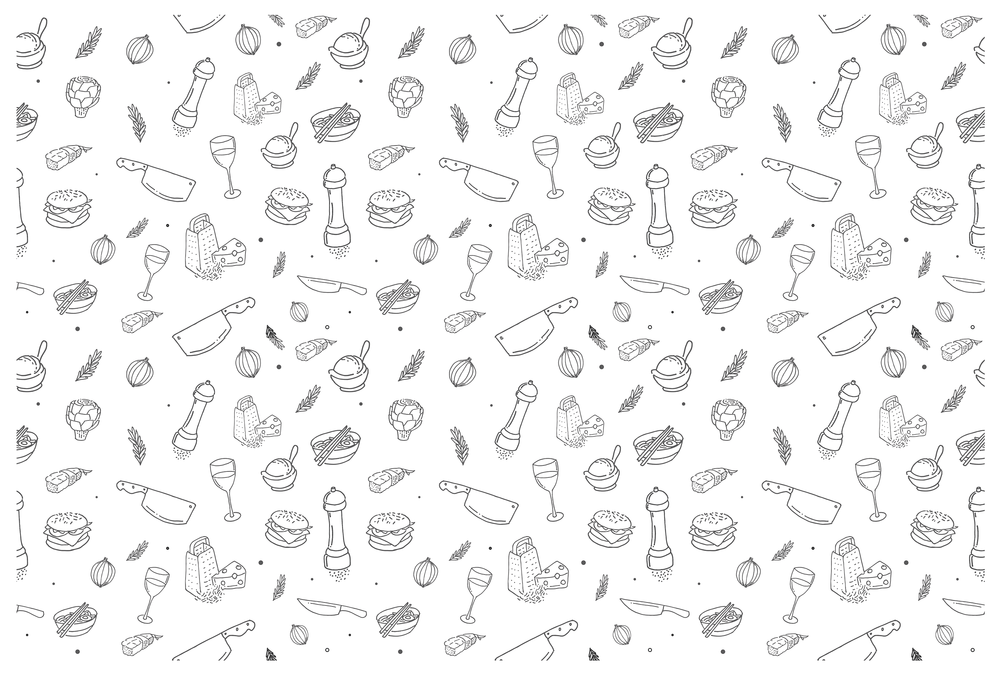 Создание продающего КП
14
15
13
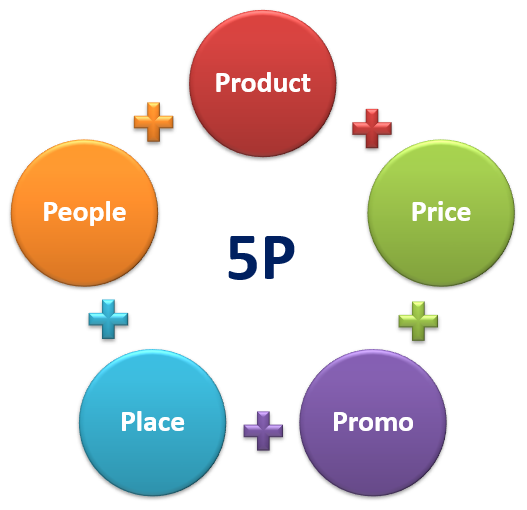 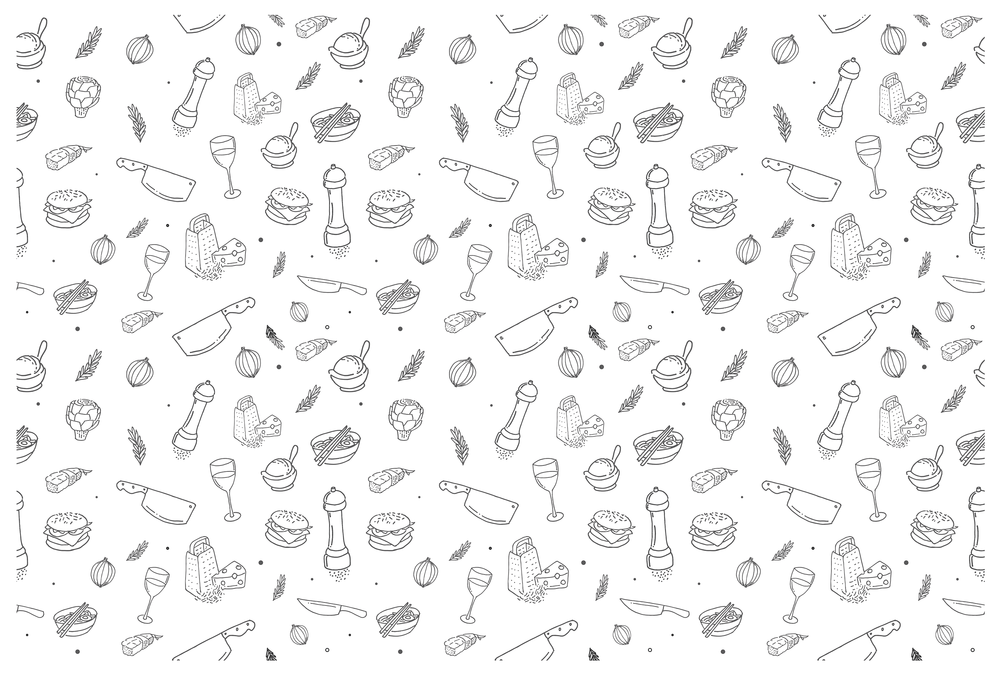 Создание продающего КП
15
16
14
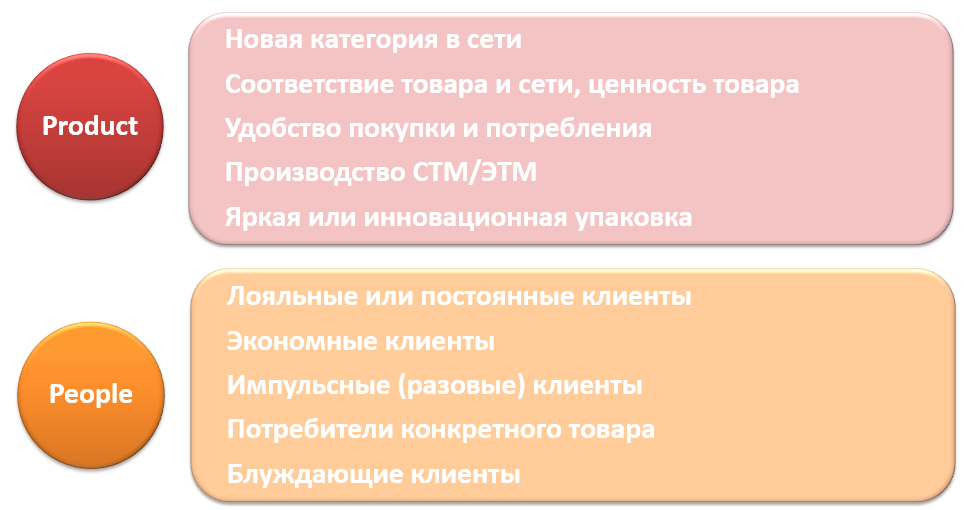 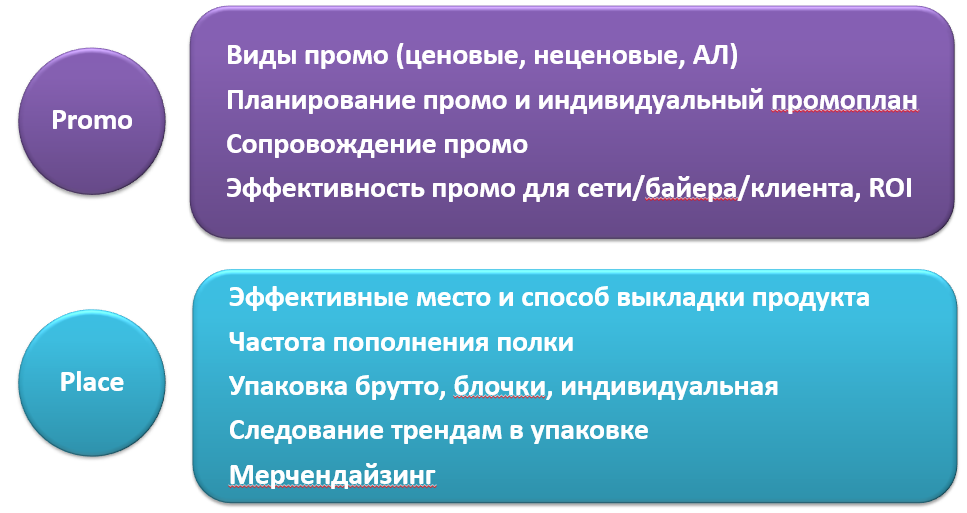 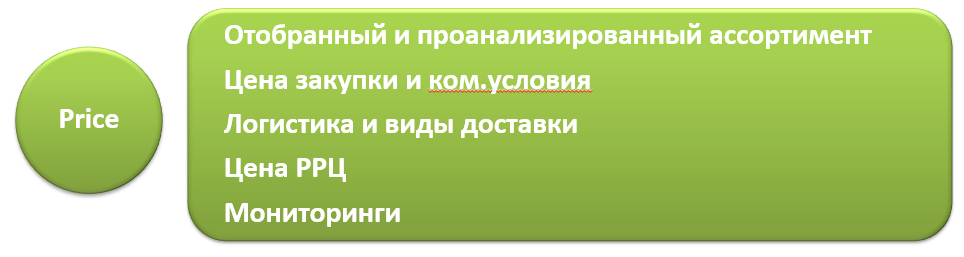 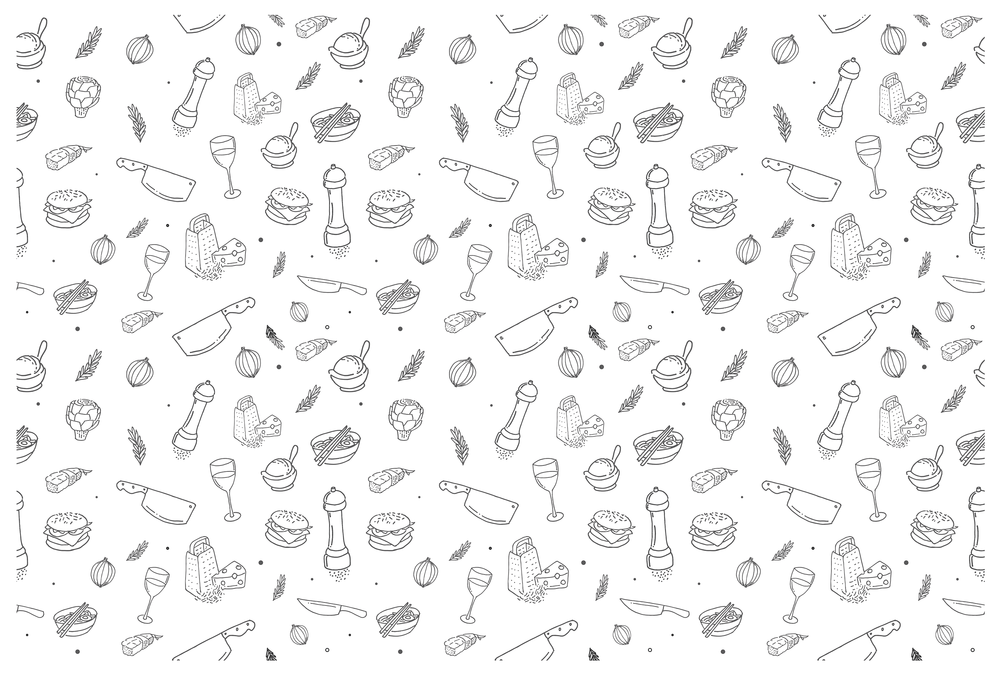 Выход на контакт с байером
16
17
15
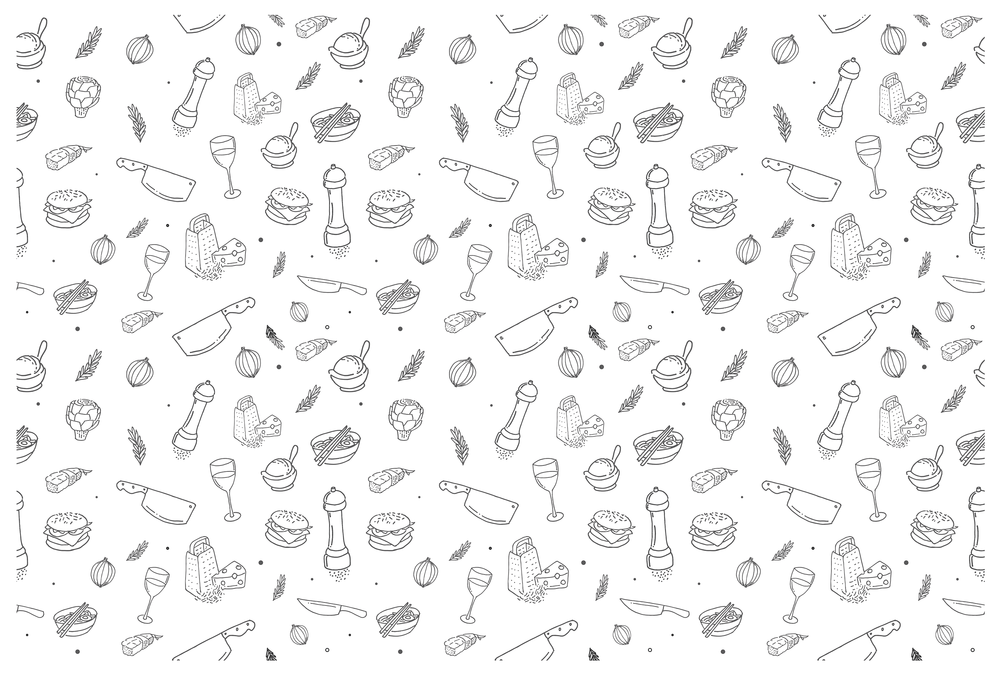 Основные этапы для подготовки к переговорам
17
18
16
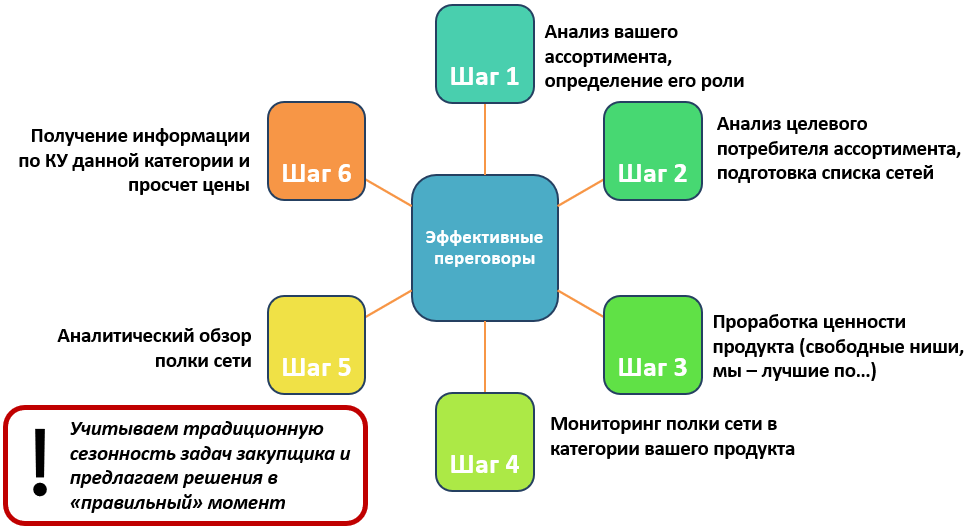 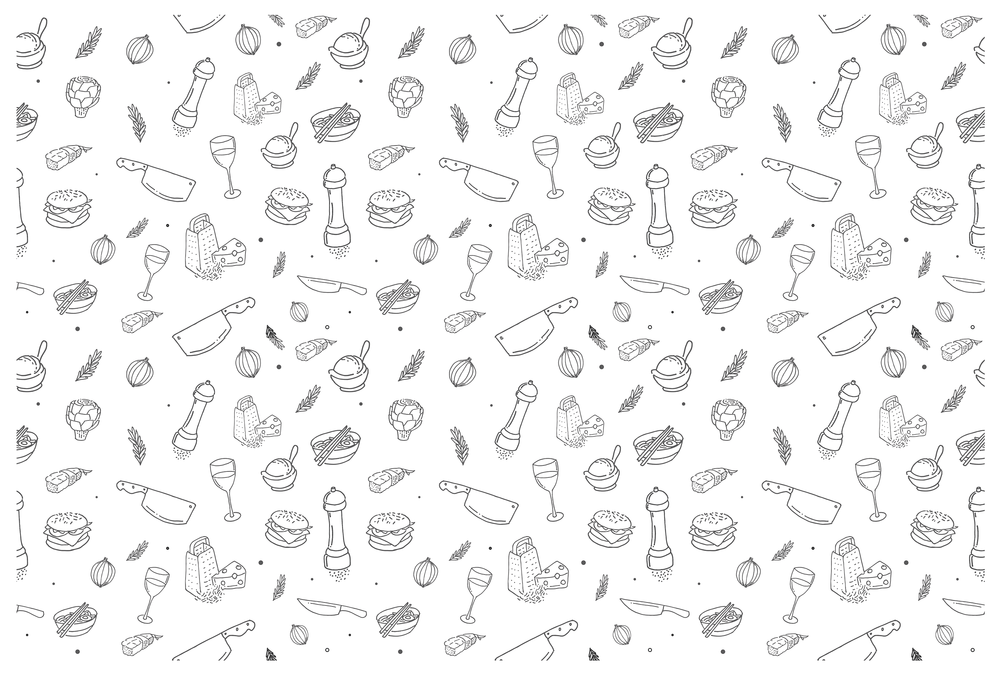 ЭФФЕКТИВНЫХ
ВАМ
ПРОДАЖ!
18
17
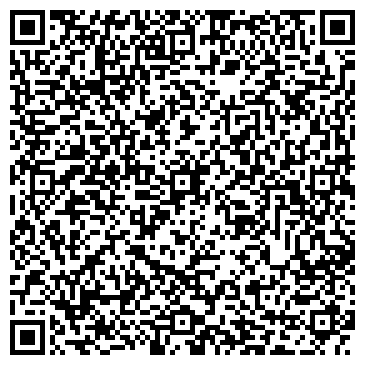 Александра Нямина
+7-926-521-21-07
nyamina.aleksandra@yandex.ru
2022